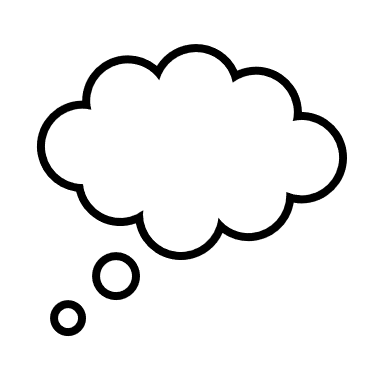 Faktureringsadress:
Hedens IF
c/o Hillergren
Rubinvägen 14
961 46 Boden

PDF-fakturor till: 
inbox.lev.1026466@arkivplats.se
Allmän information - Ekonomi
Ny kassör från våren 2023
	Victoria Westin-Ericsson 0730866722 (helst SMS), ericsson.victoria@hotmail.com
	Utbildad civilekonom, uppvuxen i Trångfors (så ja, även TIF ligger varmt om hjärtat  )


Föreningens ekonomigrupp – ordförande Torbjörn och kassör Victoria


Digitalisering pågår – leverantörsfakturor, utlägg, domararvoden


Nytt från 2023 
* Domararvoden ungdomsmatcher via laget.se, går direkt till kassörMajoriteten utbetalda via Swish. 				Reflektioner?

* Zettle (tidigare TeamPay) i kiosk och vid blockförsäljning (bilbingo)
						Reflektioner?
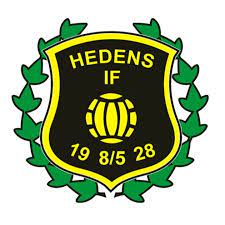 Ledarforum 28 september 2023
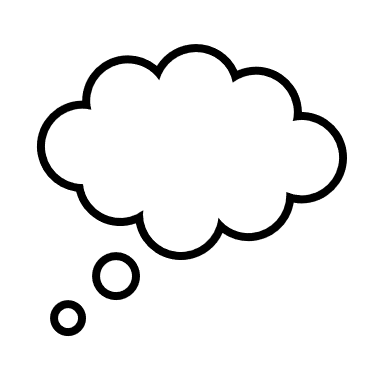 Bankkonton
Kiosk
Medlemsavgifter
Bilbingo
Huvudkonto
Företagskonto
Folkspel
Nuläge - lagkassor
- Klubbens bankkonton fördelat på aktivitet 
- Lagkassor följs upp och ”bokförs” manuellt i Excel



Fördel					Nackdel
- Snabbt att skapa sig en bild för aktiviteterna	- Ingen tydlig överblick för lag
					- Svårt för lagen att veta sitt aktuella saldo
					- Manuell hantering = tidsödslande
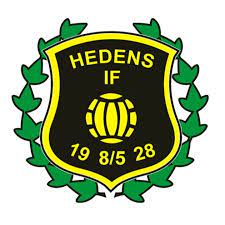 Ledarforum 28 september 2023
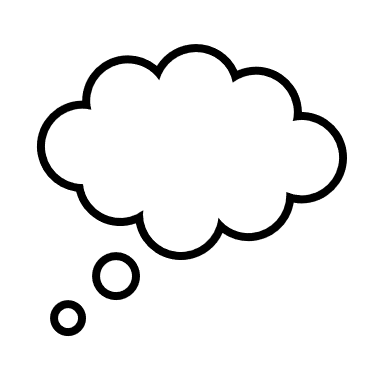 Bankkonton
Klubb
Klubb – Sparkonto
A-lag
U-lag
Ungdomslag 1
Ungdomslag 2
Framtid - lagkassor
- Klubbens bankkonton fördelat på lag
- Lagkassor följs upp och bokförs utifrån händelser på konton



Fördel					Nackdel
- Möjlighet till tittbehörighet för resp. lag	- Nytt arbetssätt?
- Enklare uppföljning			- Ev. Swishkostnad (ca 1,50 kr / Swish)
- Möjlighet till enskilda Swish för lagen(fika vid matcher, deltagaravgifter m.m.)
- Slippa ligga ute med pengar (fakturera klubben) 
- Slippa blanda ihop med privat ekonomi
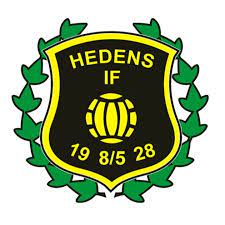 Ledarforum 28 september 2023